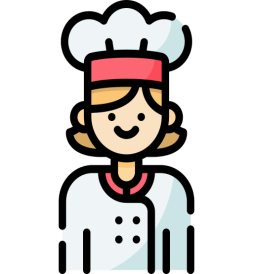 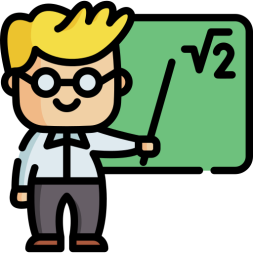 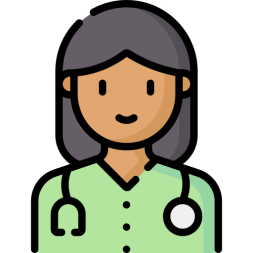 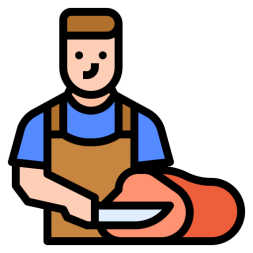 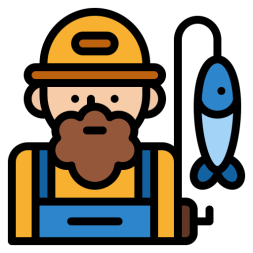 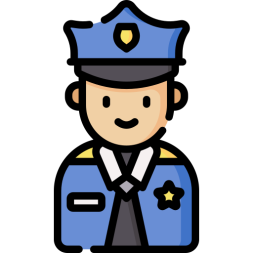 MESTRE/A
CARNISSER/A
PESCADOR/A
POLICIA
CUINER/A
DOCTOR/A
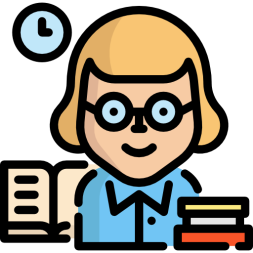 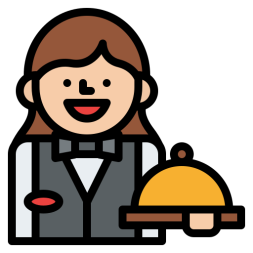 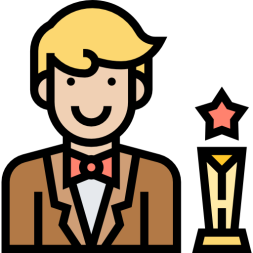 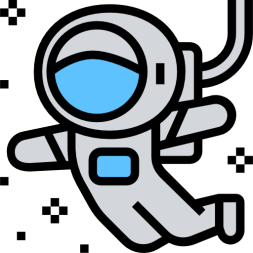 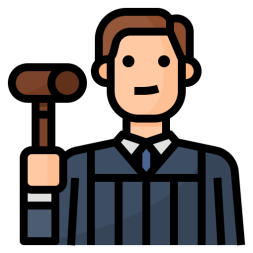 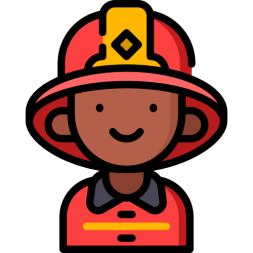 BIBLIOTECARI/A
CAMBRER/A
ACTOR/ACTRIU
ASTRONAUTA
JUTGE/SSA
BOMBER/A
ENDEVINA LA PROFESSIÓ
ÉS UNA DONA?
PORTA BARRET?
ÉS UNA DONA?
CURA A PERSONES?
EL TEU PERSONATGE
ÉS UN HOME?
PORTA BARRET?